Результати анонімного анкетування здобувачів вищої освіти щодо попередження корупції в Національній академії статистики, обліку та аудиту
Метою проведення анонімного анкетування здобувачів вищої освіти є виявлення рівня обізнаності студентів щодо питань протидії корупції, визначення їхнього ставлення до проявів корупції у сфері освіти, а також оцінка ефективності існуючих антикорупційних заходів у Національній академії статистики, обліку та аудиту. Анкетування сприяє формуванню прозорого та відповідального освітнього середовища, підвищенню довіри до діяльності академії, а також виявленню можливих шляхів вдосконалення антикорупційної політики.
Інструментарій дослідження: анкета.
		Взяло участь в анкетуванні 757 здобувачів вищої освіти.
	Узагальнені результати опитування відображені на діаграмах, поданих нижче.
Курс навчання:
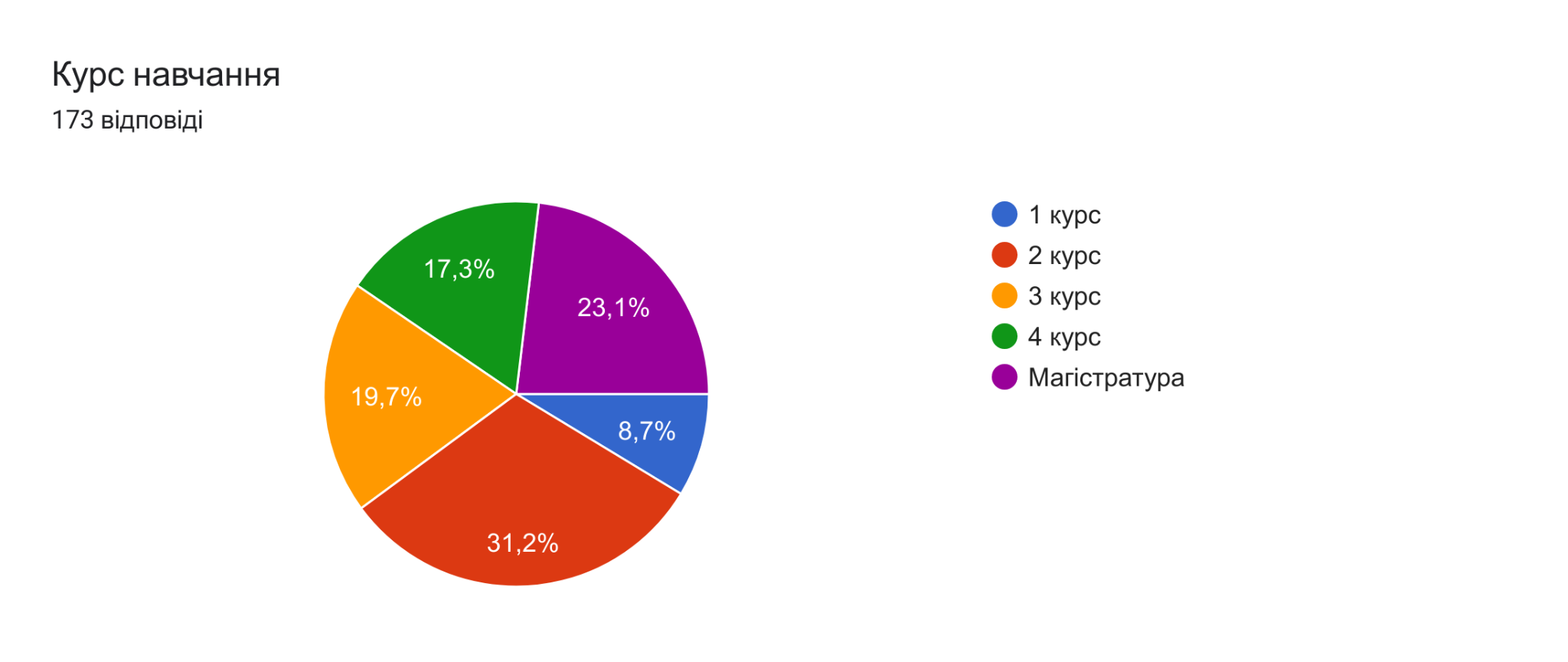 Вкажіть Вашу спеціальність:
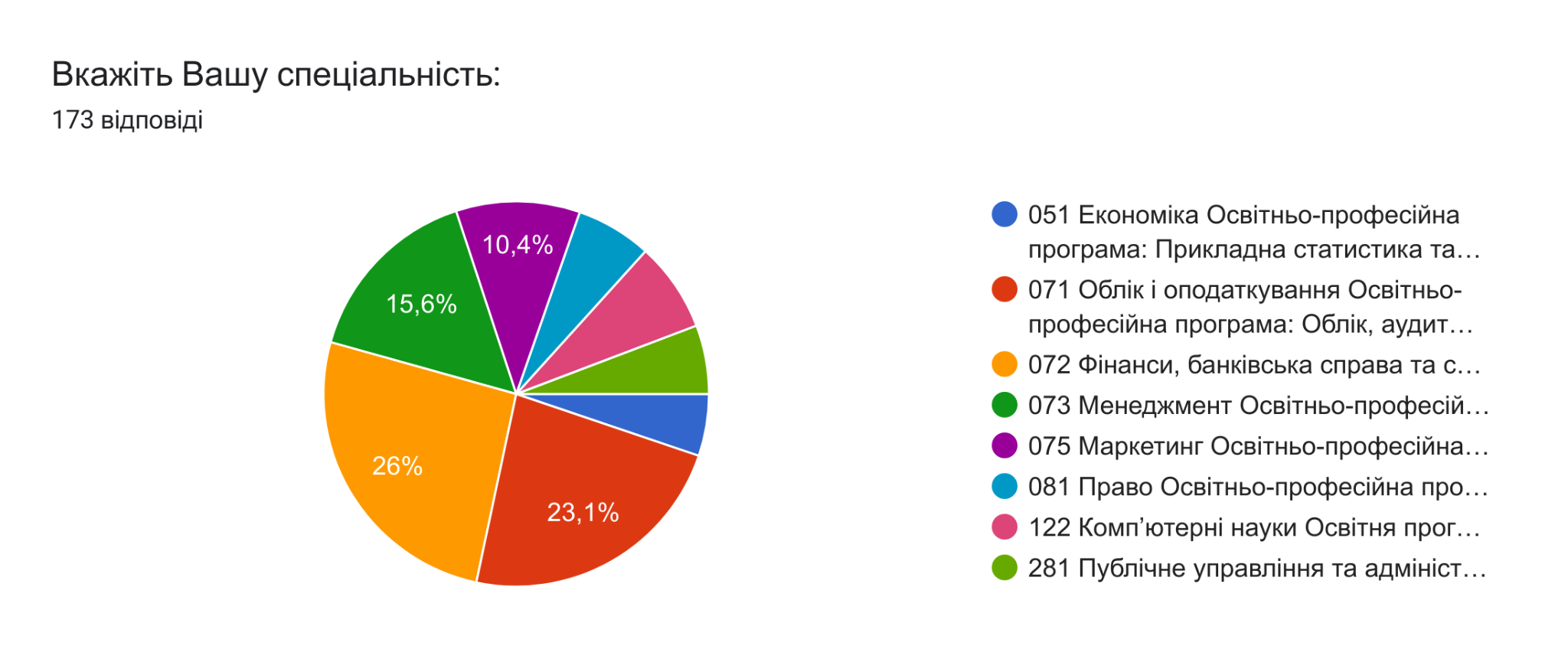 Ваша форма навчання:
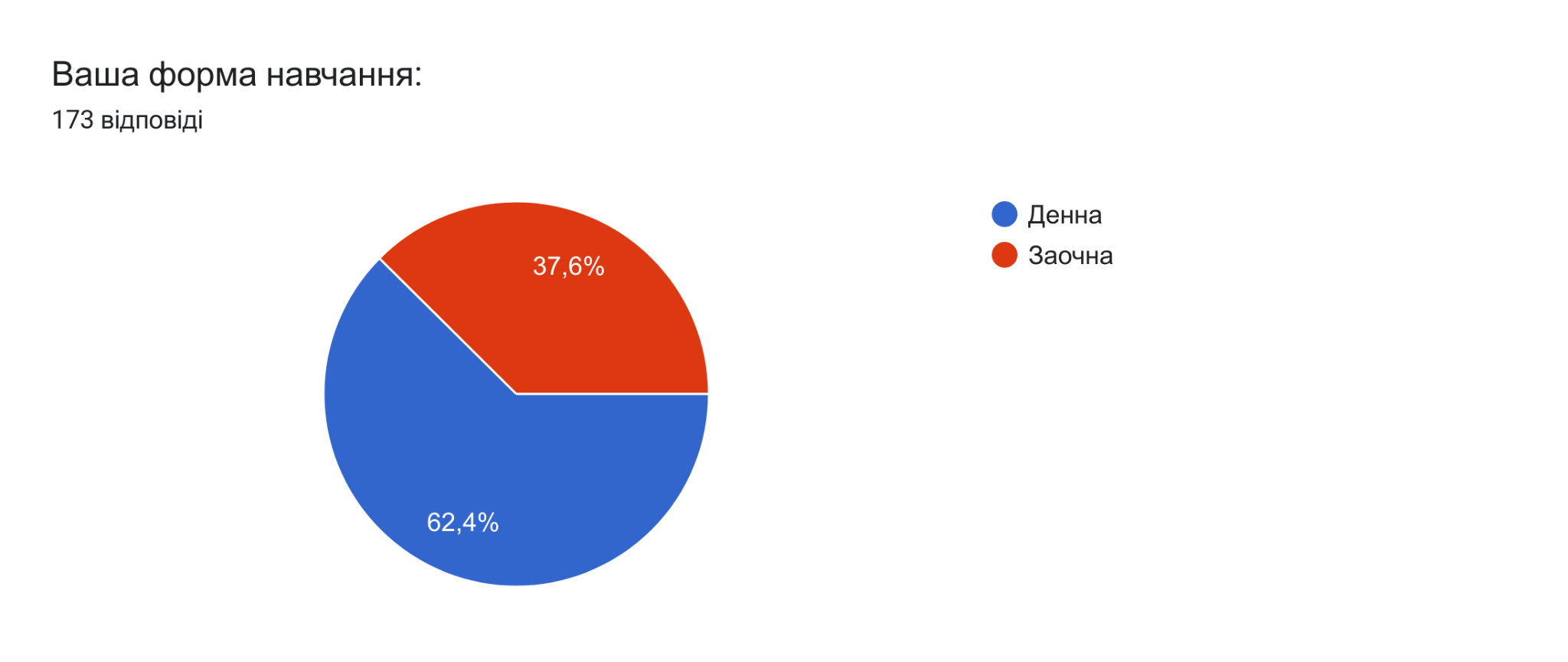 Чи ознайомлені Ви з поняттями "корупція" та "хабар"?
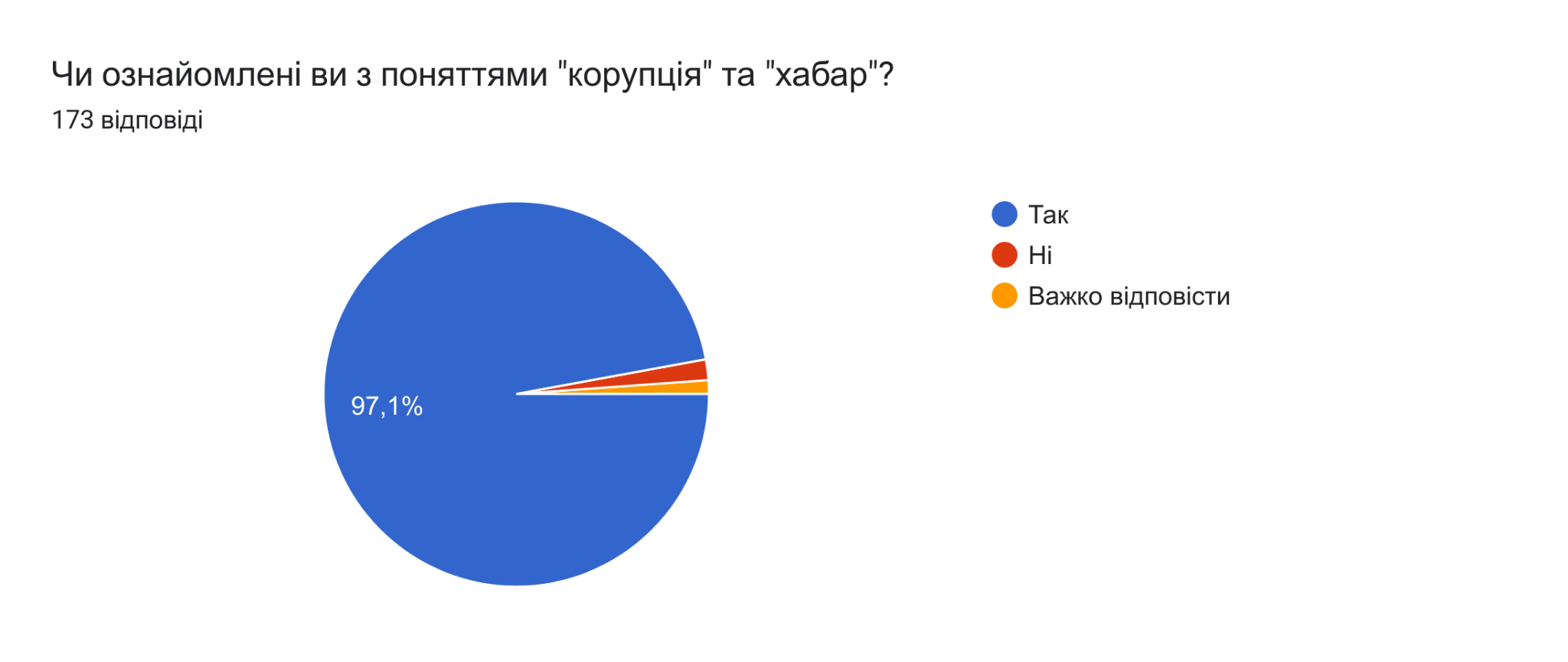 На Вашу думку, чи присутня корупційна складова в Академії?
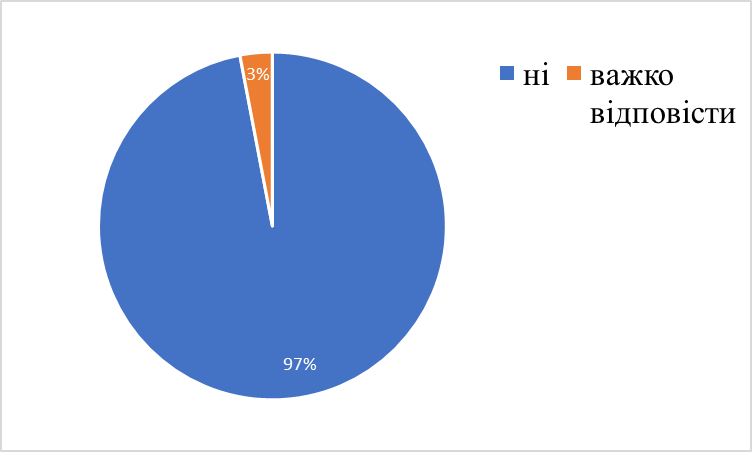 Чи відомі Вам факти порушення антикорупційного законодавства працівниками Академії?
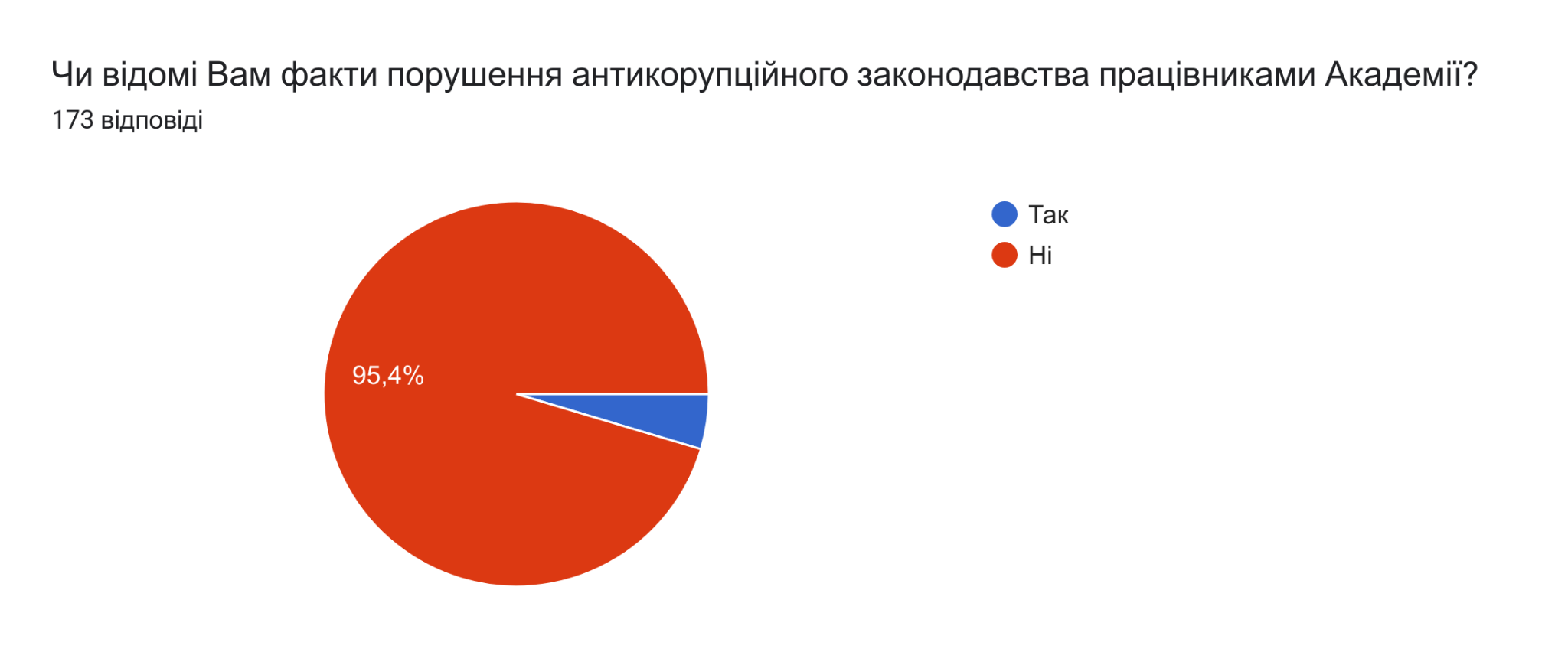 Чи стикались Ви особисто з корупцією в Академії?
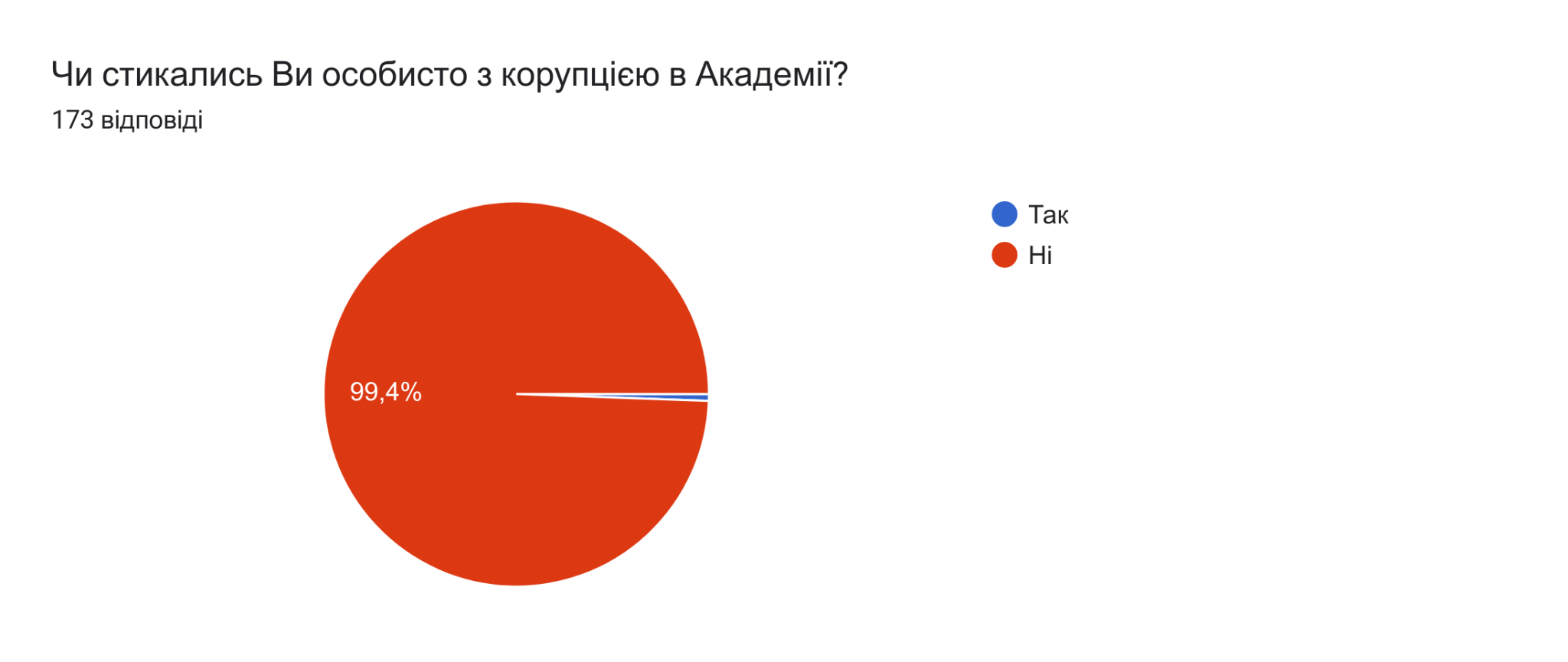 Чи пропонували Вам за певну винагороду успішне складання сесії або отрмання потрібної оцінки?
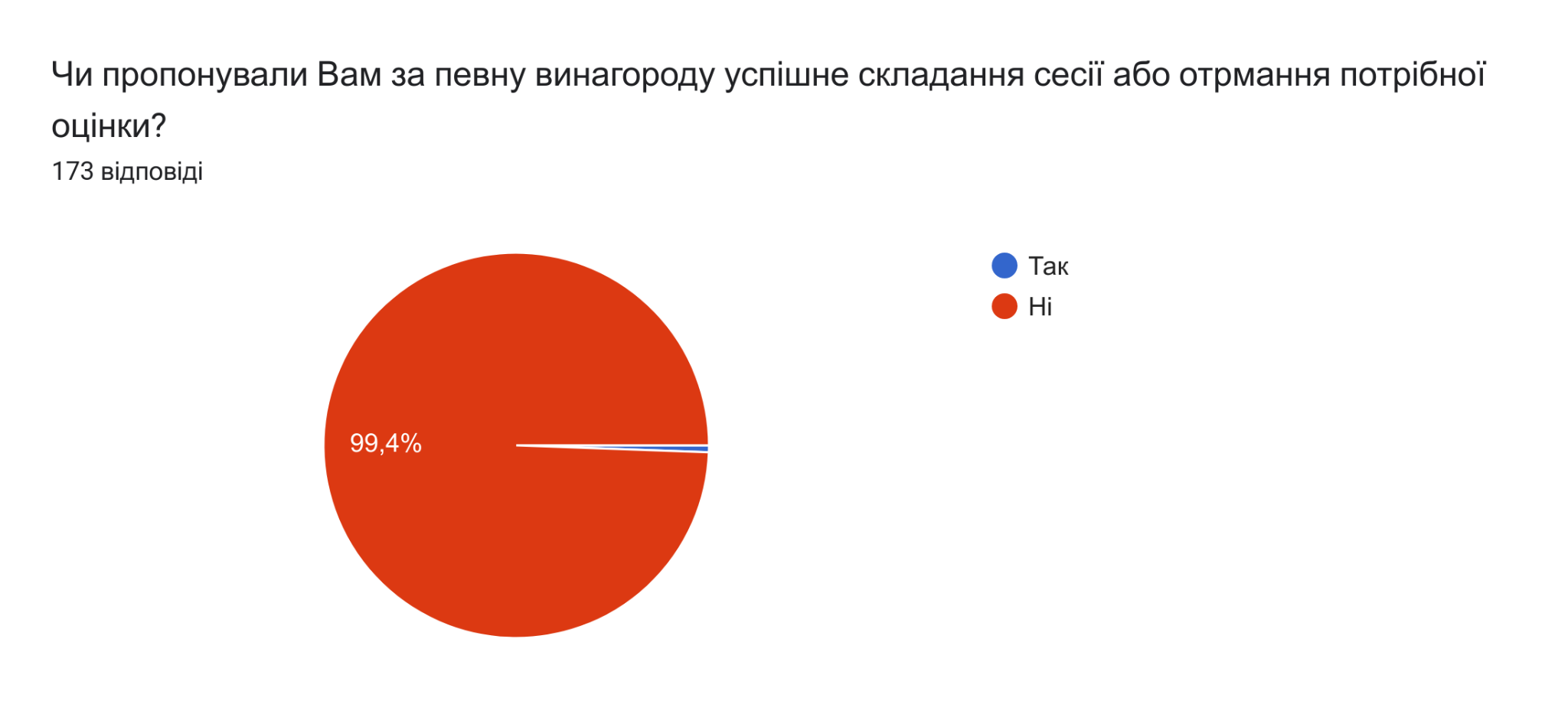 Чи надавали Ви неправомірну вигоду чи подарунки  за складання сесії або отримання потрібної оцінки?
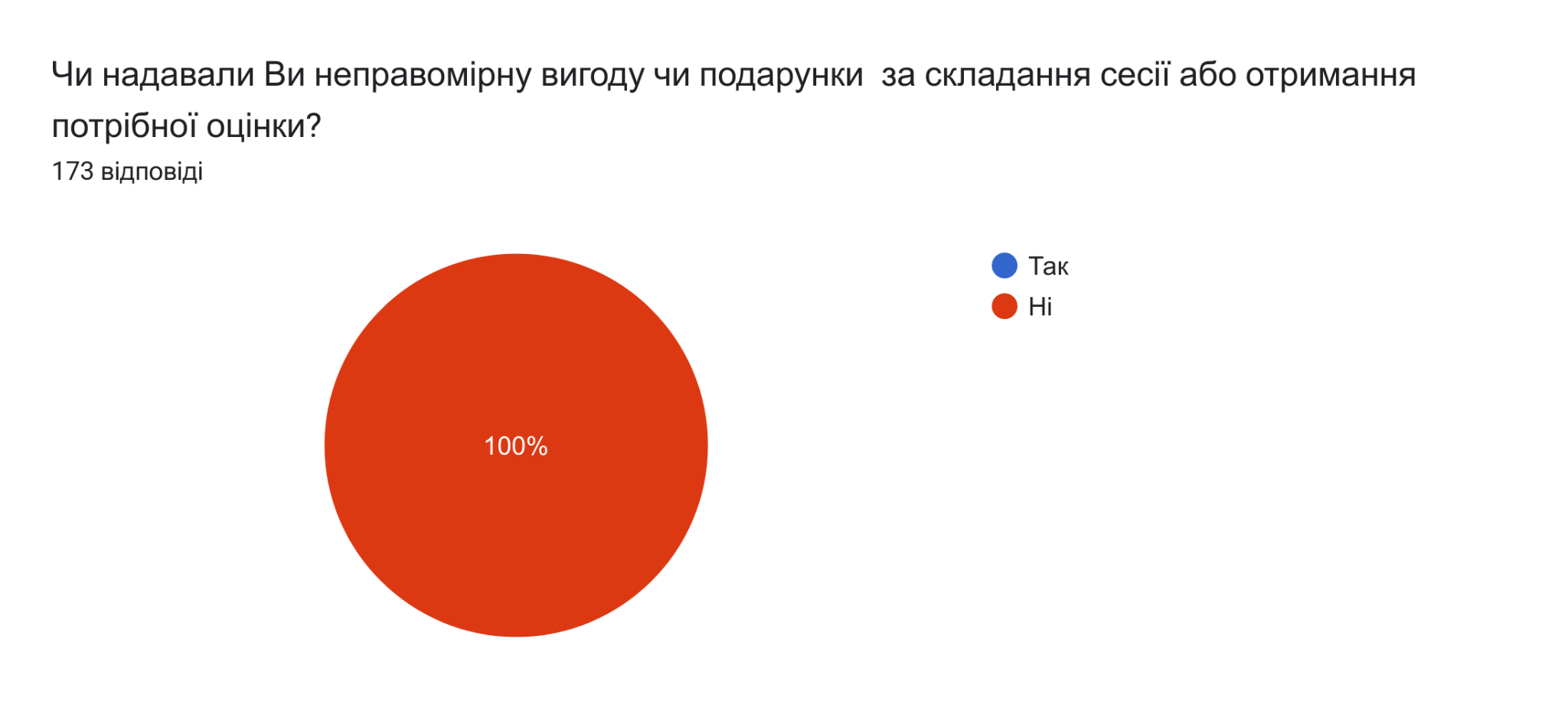 Чи готові Ви повідомити керівництво  про факти корупції в Академії?
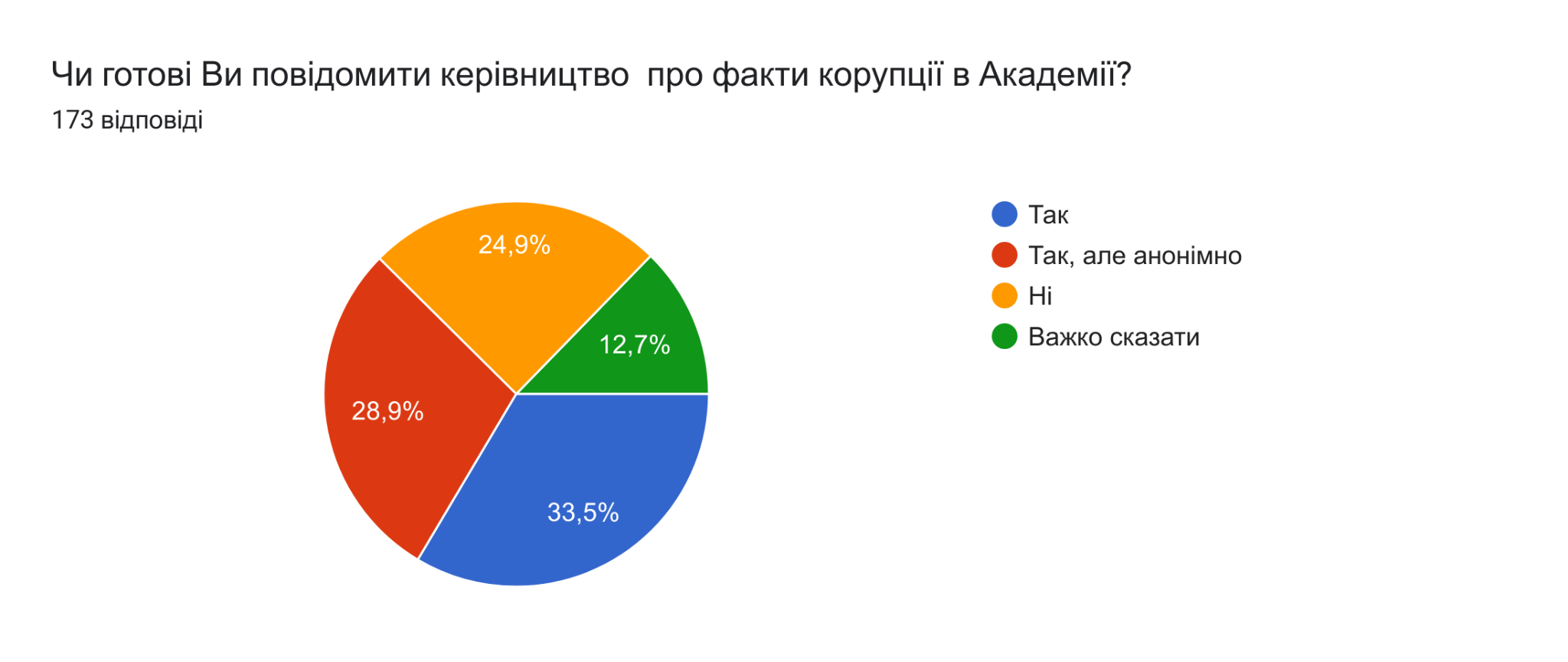 Чи знаєте Ви, куди звертатися, якщо вам відомо про факт порушення антикорупційного законодавства в Академії?
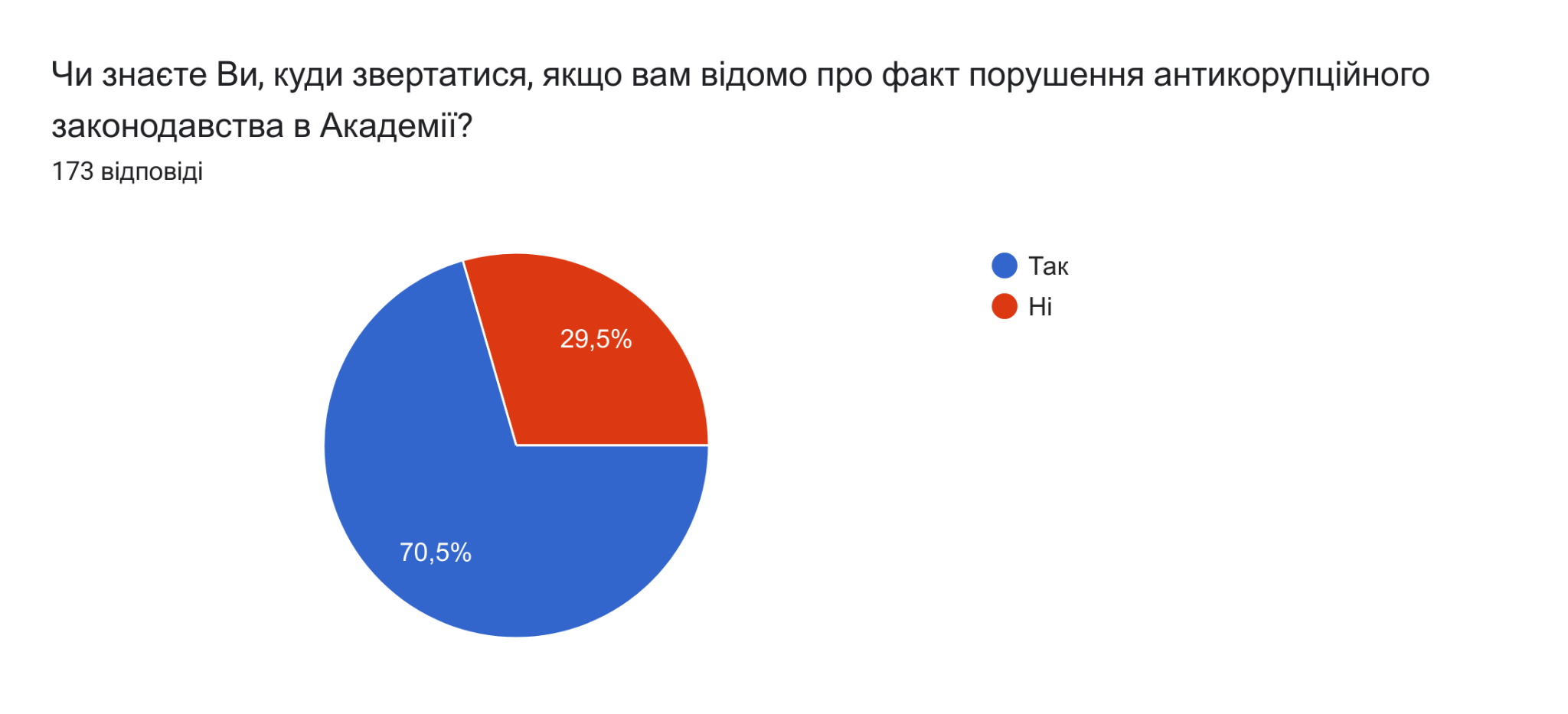